How to Get on the GSA Schedule for Office Management and Furniture
Kristine SteinBusiness Development Director
Integrated Workplace Acquisition Center 
Federal Acquisition Services
Agenda
Understanding the GSA Multiple Award Schedule (MAS) 
The GSA MAS Solicitation 
The Roadmap for a GSA MAS Contract
Submitting your Offer for a GSA MAS Contract 
How Your Offer is Evaluated 
Resources
2
Understanding 
the GSA Multiple Award Schedule (MAS)
2
What is a GSA Multiple Award Schedule?
GSA establishes long-term, governmentwide contracts with commercial firms to provide ordering activities with access to a wide variety of commercial supplies or services.

Multiple Award IDIQ (5-year award, three 5-year options)
Fixed Price EPA (Economic Price Adjustment)
Fair and reasonable pricing
Price reductions may be applied at the order level
Performance requirements established at the order level
2
Organized into 12 Large Categories
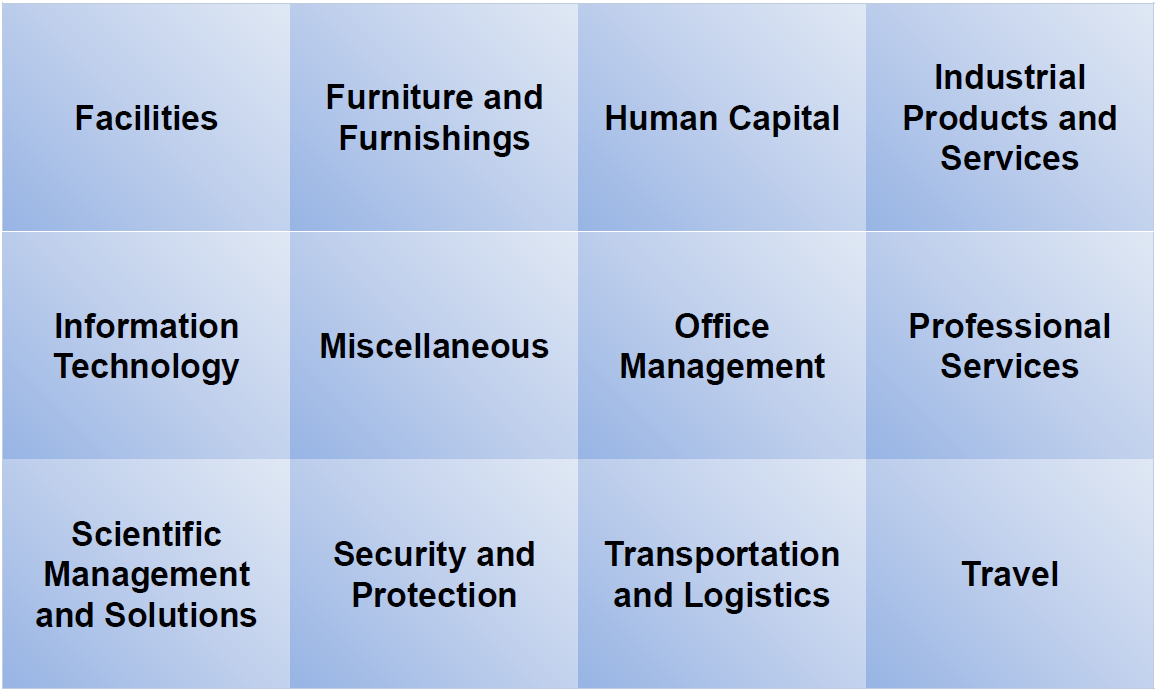 2
Categories are Divided into Subcategories
Office Management

Document Services
Office Services
Audio Visual Services
Mail Management
Office Management Maintenance and Repair
Printing and Photographic Equipment
Office Supplies
Audio Visual Products
MediaServices
MediaProducts
Records Services
Furniture and Furnishings 

Miscellaneous Furniture
Office Furniture
Flooring
Fitness Solutions
Signs
Household,Dormitory & Quarters Furniture
Packaged Furniture
Healthcare Furniture
Furniture Services
2
NAICS and SINS
A NAIC Code is a classification within the North American Industry Classification System.

A Special Item Number, referred to as a SIN , is a number that identifies products and services that GSA Schedule contract holders offer to
government buyers through a Schedule contract.

SINs align with NAICS codes.
2
GSA elibrary
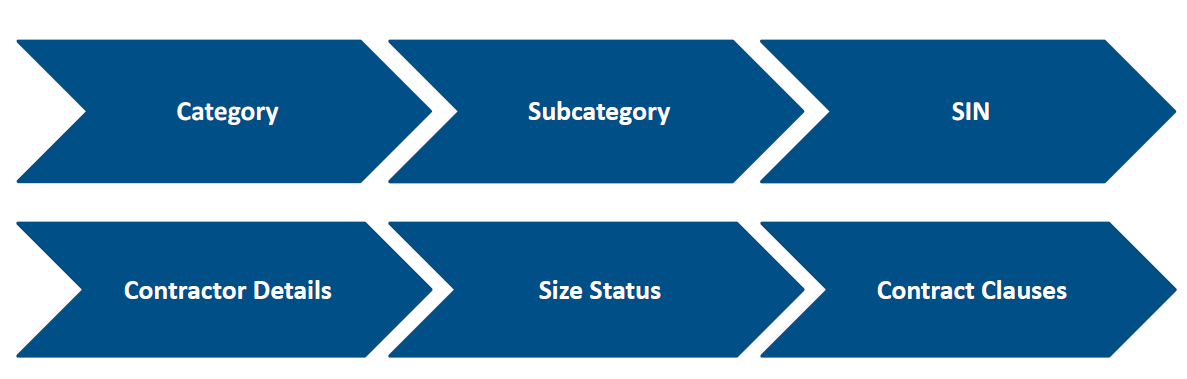 www.gsaelibrary.gsa.gov

THE official online source for complete GSA Schedule information great market research tool.
2
The GSA MAS 
Solicitation
2
What is the GSA MAS Solicitation?
www.sam.gov/opp/1103ada8f9f94c4dbbe6dfd73b9b5e59/view
GSA’s formal request for contractors to submit offers to obtain a Schedule contract. It provides detailed information and instructions, including:

Required elements of an offer.
Evaluation criteria used to evaluate your offer and determine whether or not to award a Schedule contract to your company.
Specific terms and conditions you will need to comply with as part of your contract.
2
Your First Two Steps
STEP ONE   LEARN & ASSESS
Go to https://go.usa.gov/xS5G7
Complete the “Pathway to Success” and “Readiness Assessment” training

STEP TWO   READ
Go to this link 
Download and understand the solicitation and applicable Office Management or Furniture attachments
t
2
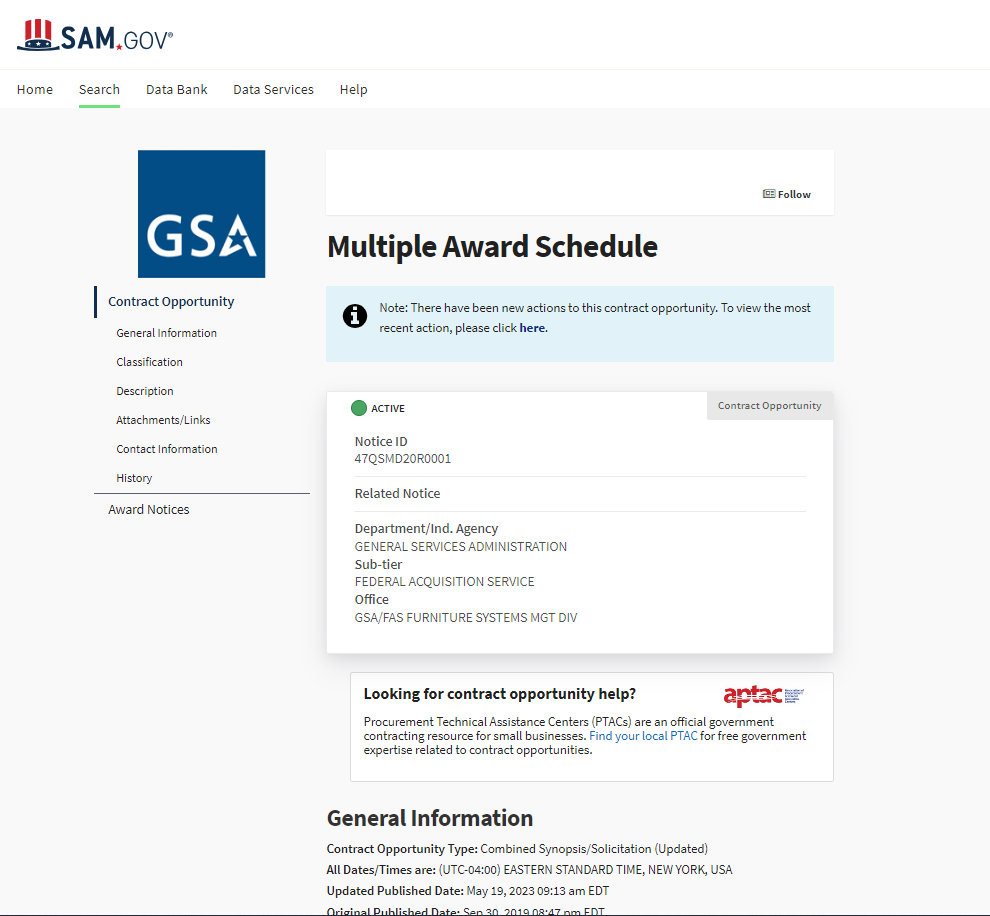 https://sam.gov/opp/c3621cd18404429498c811896a04f3d2/view
2
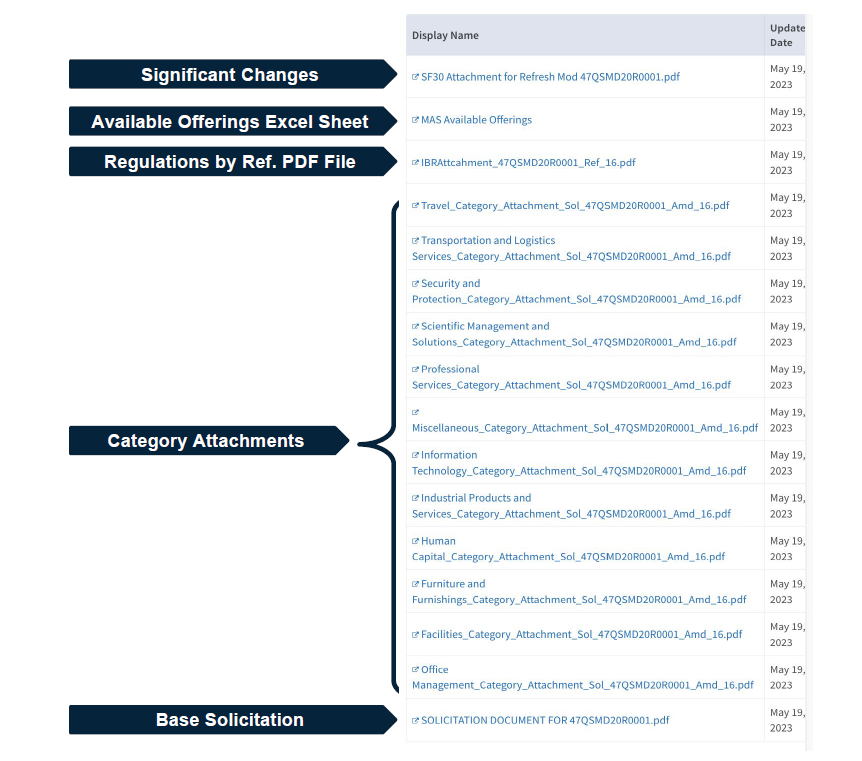 HERE YOU See Important - Unique Requirements for Furniture and Office Management
2
Visit   
MAS Scope  & Templates PAGE 

Here you will understand GSA requirements 
SPECIFIC to 
Furniture and Furnishings and Office Management     


SPECIFICS  
INCLUDE 

Packaged Furniture SINs

Perfect for furniture resellers/integrators
How does it work? 
You sell NO products under your GSA contract.   
Rather, you are required to have Contractor Teaming Arrangements (CTAs) with suppliers that provide furniture on their own separate GSA contract. 
For example, 
You offer design and installation services on your GSA Packaged Furniture contact.
To bid on complete furniture projects, you obtain CTAs with GSA manufacturers of systems furniture, seating, and executive wood furniture, etc.
2
Continued
More requirements that are 
SPECIFIC to 
Furniture and Furnishings and Office Management 


Furniture and Flooring Testing Requirements
Do you want to add furniture and flooring products to your GSA contract?  
You are required to follow the guidance in the category attachment for product testing 
Certify that you have completed all required testing.



Electronic Records Management 
Do you want to offer Electronic Records Management (ERM)?
You must certify that you are capable of meeting elements set forth by the National Archives and Records Administration (NARA)
2
The Roadmap for a GSA MAS Contract
2
What is the MAS Roadmap?


Provides information on the contract award process to make it easier to do business with the government.


Why is this helpful?
Breaks down the offer submission process into easy to follow step-by-step instructions.




www.gsa.gov/masroadmap
2
What is required by EVERY GSA Contractor?
Must be in business for two years and you must provide two years of financial statements
Unless you are proposing under the Startup Program GSA Springboard  

Ability to demonstrate past performance

Products or services must be commercially available

Products or services must be compliant with the Trade Agreements Act (TAA)
2
Submitting your Offer for a GSA MAS Contract
2
Are you READY for your offer submission?   

Have you:
Completed the preliminary training
Registered on Sam.gov 
Familiarized yourself with the GSA MAS solicitation

Great!   It’s time to develop your proposal for submission to GSA.



IMPORTANT
When assembling your offer, you must complete the forms (as applicable), which are located here www.gsa.gov/masscopeandtemplates  Forms include: 

Agent Authorization Letter
Letter of Supply
Price Proposal Template
2
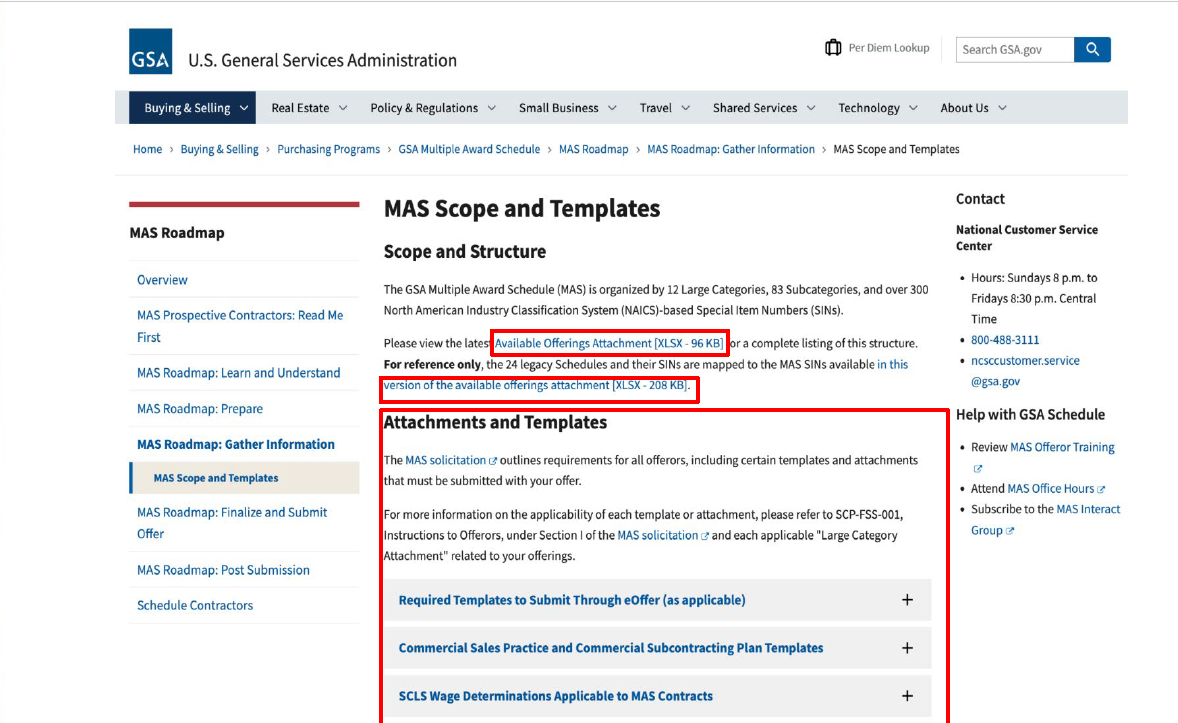 2
HOW TO Submit an OFFER

You will need to compile all the information below (as applicable) and submit it through the GSA eOffer system, www.eoffer.gsa.gov

You can find the forms and their descriptions at https://go.usa.gov/xSUaA.

Financial statements
Subcontracting plan
Technical proposal
Commercial Sales Practice-1 (CSP-1)
Professional compensation plan
Commercial price list
Previous cancellation and rejection letters
Price narrative with supporting documentation
2
How Your Offer is Evaluated
2
After You Submit 
your completed offer in www.eoffer.gsa.gov:

Your offer will be assigned to one of our contracting professionals for review.

You will work directly with your assigned representative to clarify any questions or issues and negotiate pricing or other elements of your offer, if necessary.

After review and negotiation, you will know whether you will receive a Schedule contract, based on the decision of the GSA Contracting Officer.

Learn more about finalizing your offer at
https://go.usa.gov/xHssV
2
Success as a GSA MAS Contractor
2
Nearly $800M in federal furniture sales are awarded annually to our MAS furniture suppliers and 
Over $700M is awarded to our MAS office management suppliers  

Four Tips for Success:
Dedicate a resource to your GSA contract.  
Highlight your GSA contract on your own commercial website.  This will draw federal buyers to your company.
Become familiar with your GSA Business Development Team (see emails below).
Monitor the GSA site for Requests for Quotes very closely www.ebuy.gsa.gov/ebuy

  
Resources for Success Marketing Your GSA Contract 
Set-up a marketing consultation with the GSA business development team, email furniture@gsa.gov or officemanagement@gsa.gov
Review GSA’s marketing guidance here
Sign up and attend MAS Office Hours, monthly sessions to help YOU 
Watch the YouTube Playlist of past MAS Office Hours videos and LEARN!   
Enjoy the YouTube Playlist of Office Mgmt training webinars 
Here is a great recorded training on Managing your GSA Contract 
Furniture suppliers, join the GSA Quality Partnership Council, our Furniture Industry Forum
2
Resources
2
EMAIL for Help:

GSA Furniture business development support furniture@gsa.gov
GSA Office Management business development support officemanagement@gsa.gov 
GSA MAS Program Mgmt Office maspmo@gsa.gov 

Sites for Guidance and Tools:

www.gsa.gov/masroadmap
www.gsa.gov/schedule
www.gsa.gov/events
www.gsa.gov/smallbizresources
www.aptac-us.org ( now branded as Apex Accelerators)




 Thank You
2
GSA
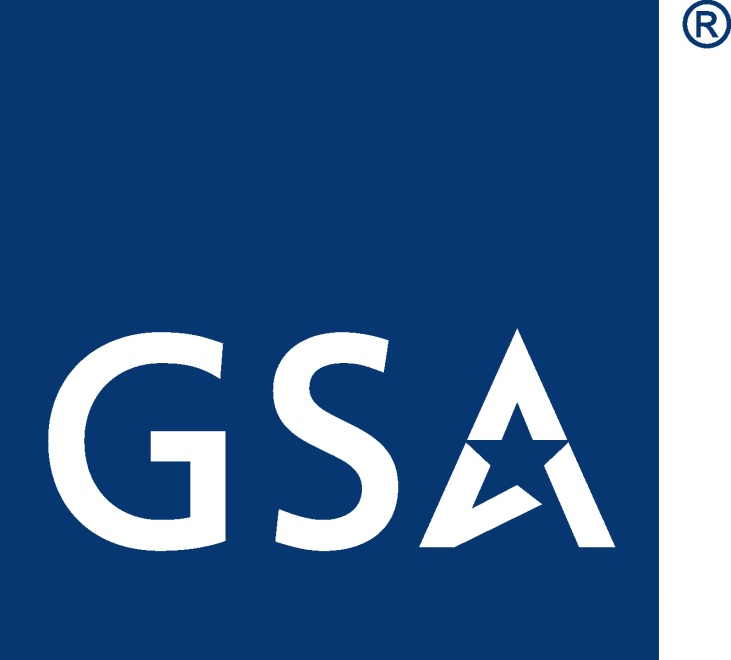